МЕЖДУНАРОДНЫЙ ФОРУМ«ИННОВАЦИИ В ДОРОЖНОМ СТРОИТЕЛЬСТВЕ»
Управление инвестиционным процессом в дорожном строительстве и качество инженерных изысканий
М.И.Богданов
Генеральный директор ООО «Институт инженерных изысканий в строительстве» (ИГИИС), Президент Координационного совета Ассоциации «Инженерные изыскания в строительстве» (АИИС)
Основные параметры инвестиционной привлекательности любого проекта:
- внутренняя норма доходности (Internal Rate of Return - IRR)
- чистая приведенная стоимость ( Net Present Value - NPV )
- срок окупаемости затрат (Pay Back Period)
в значительной степени зависят от непредвиденных затрат. 
В дорожном строительстве наиболее вероятная причина возникновения непредвиденных затрат – низкое качество инженерных изысканий
Качество инженерных изысканий непосредственно влияет на эффективность инвестиций в дорожное строительство. При строительстве в сложных инженерно-геологических условиях стоимость объекта увеличивается в среднем на 8-9% при низком качестве инженерных изысканий. Стоимость инженерных изысканий составляет 0,5-1,5% от стоимости объекта.
На качество инженерных изысканий влияют несколько факторов.
1. На основании каких нормативно-технических документов выполняются инженерные изыскания?
2. Кто выполняет инженерные изыскания?
3. Кто и как проверяет качество инженерных изысканий?
ЧТО БУДЕТ, ЕСЛИ ИНЖЕНЕРНЫЕ ИЗЫСКАНИЯ ВЫПОЛНЕНЫ НЕКАЧЕСТВЕННО?
На качество инженерных изысканий влияют несколько факторов:
1. УЖАС
2. УЖАС
3. УЖАС

ЧТО БУДЕТ, ЕСЛИ ИНЖЕНЕРНЫЕ ИЗЫСКАНИЯ ВЫПОЛНЕНЫ НЕКАЧЕСТВЕННО?
НИЧЕГО.
На основании каких нормативно-технических документов выполняются инженерные изыскания?
Уничтожена СИСТЕМА нормативно-технических документов, регламентирующих выполнение инженерных изысканий.
«Актуализация» нормативно-технических документов приводит к появлению ухудшенных версий первоначальных документов.
Новые нормативные документы приводят к увеличению стоимости и понижению качества инженерных изысканий
Пример новаций – теперь 15-этажный жилой дом можно строить не выполняя буровые работы, используя данные из приложений к 
СП 47.13330.2012 «Инженерные изыскания в строительстве. Основные положения» - актуализированный СНиП 11-02-96
Пример новаций – стоимость инженерных изысканий на объекте … увеличилась более чем на 300 миллионов рублей после утверждения 
СП 47.13330.2012
Пример    Проблемы Общего сейсмического районирования территории Российской Федерации
Карты ОСР-97 и карты ОСР-2016 – значительные отличия в оценке сейсмической оценки территории Российской Федерации
В ноябре 2015 года в качестве нормативных карт «по ошибке» утверждены карты ОСР-2015 – объединенные карты ОСР-97 РФ и карты ОСР-2004 Украины с минимальными правками, внесенными вручную
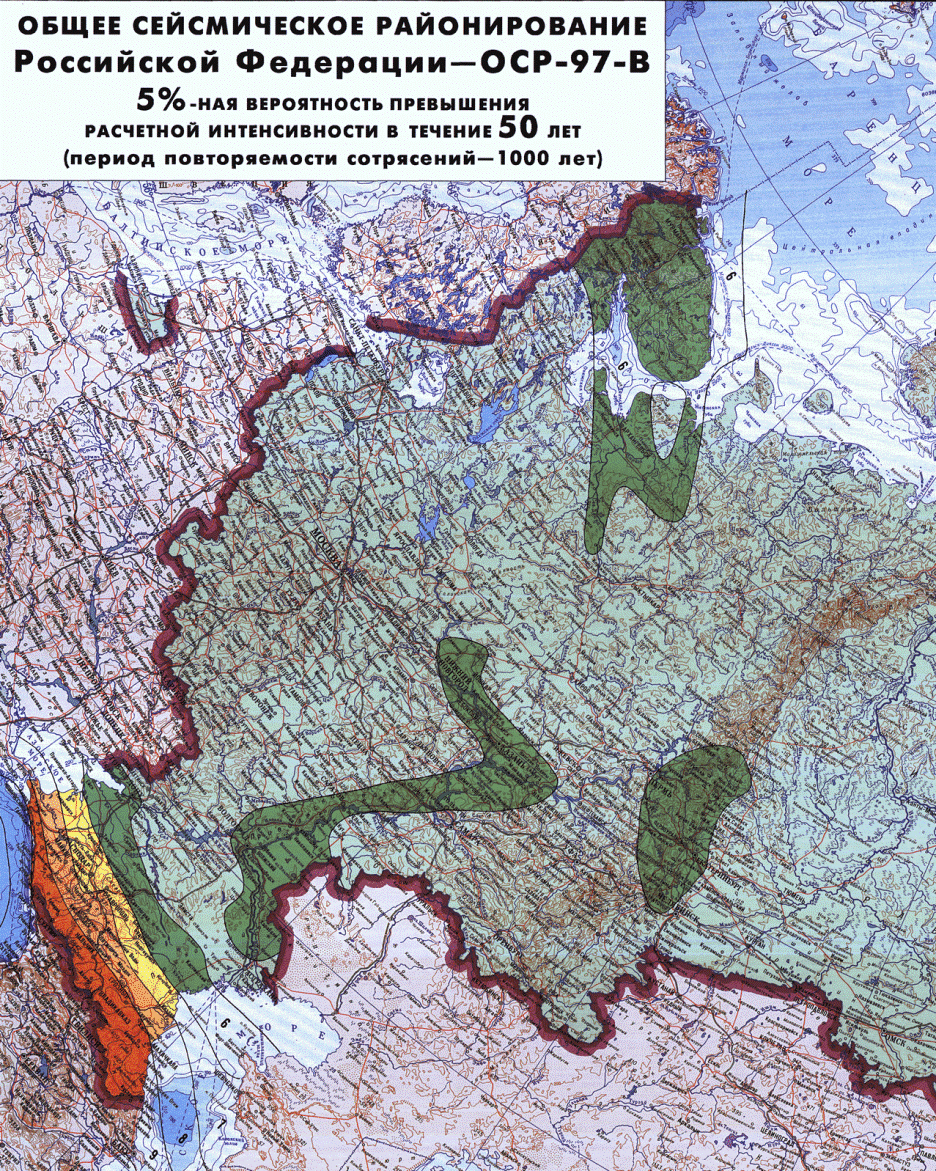 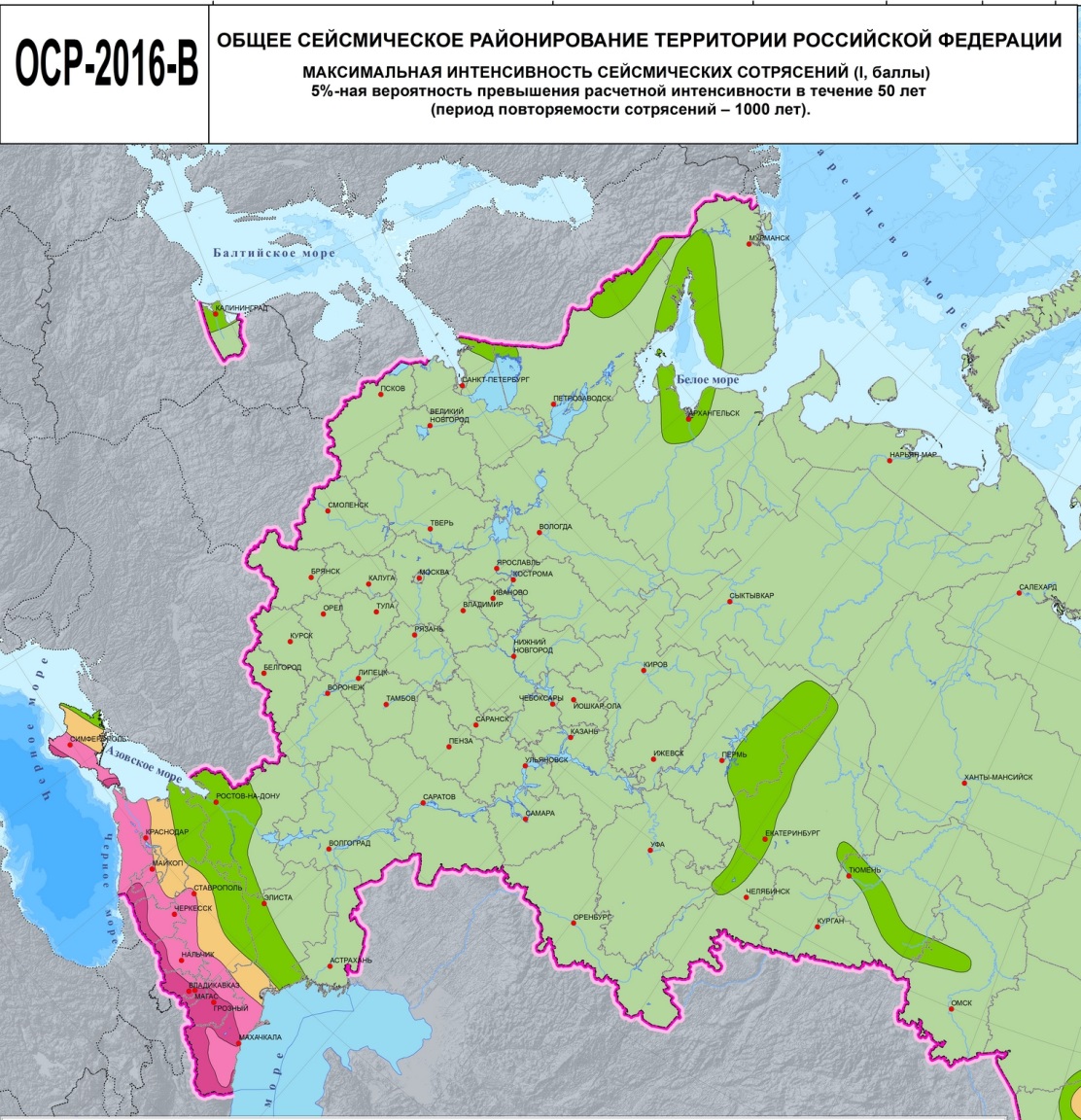 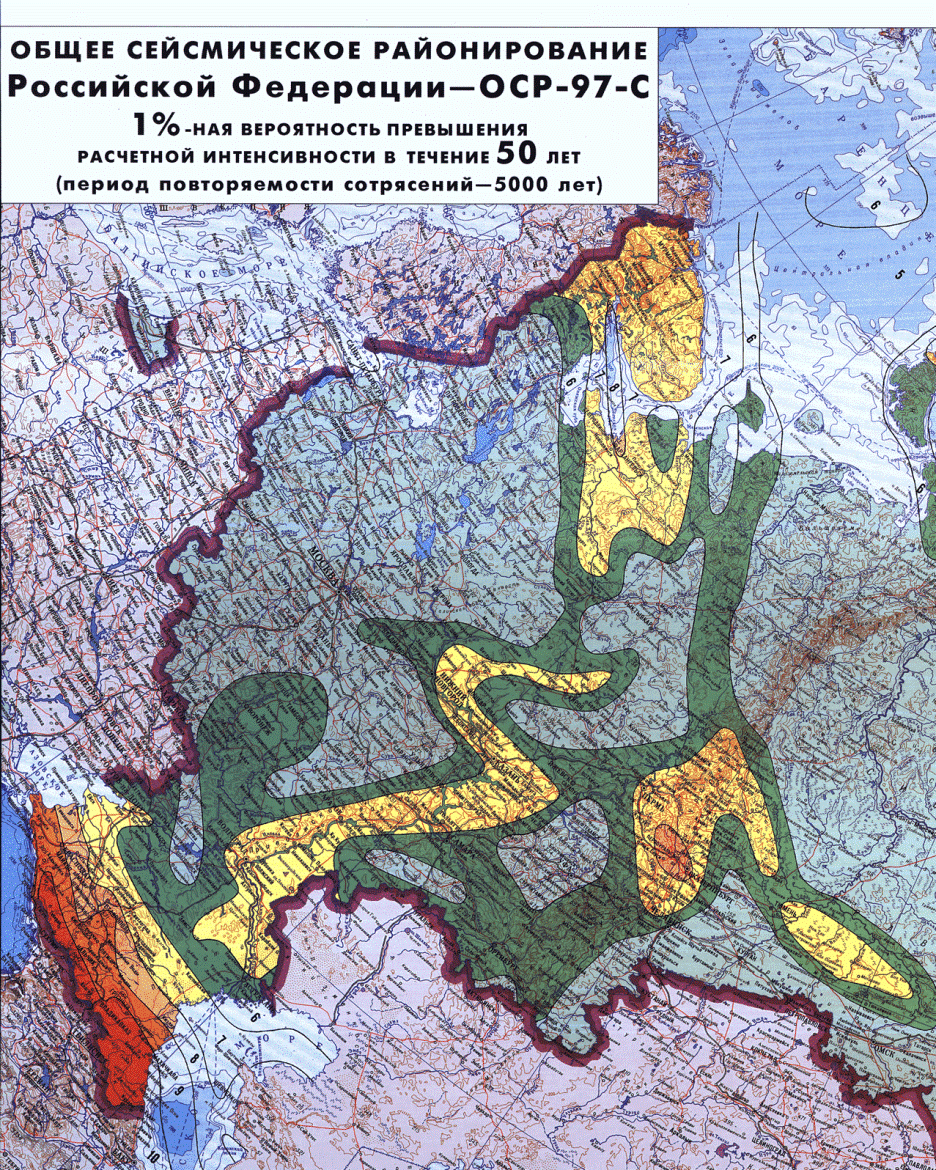 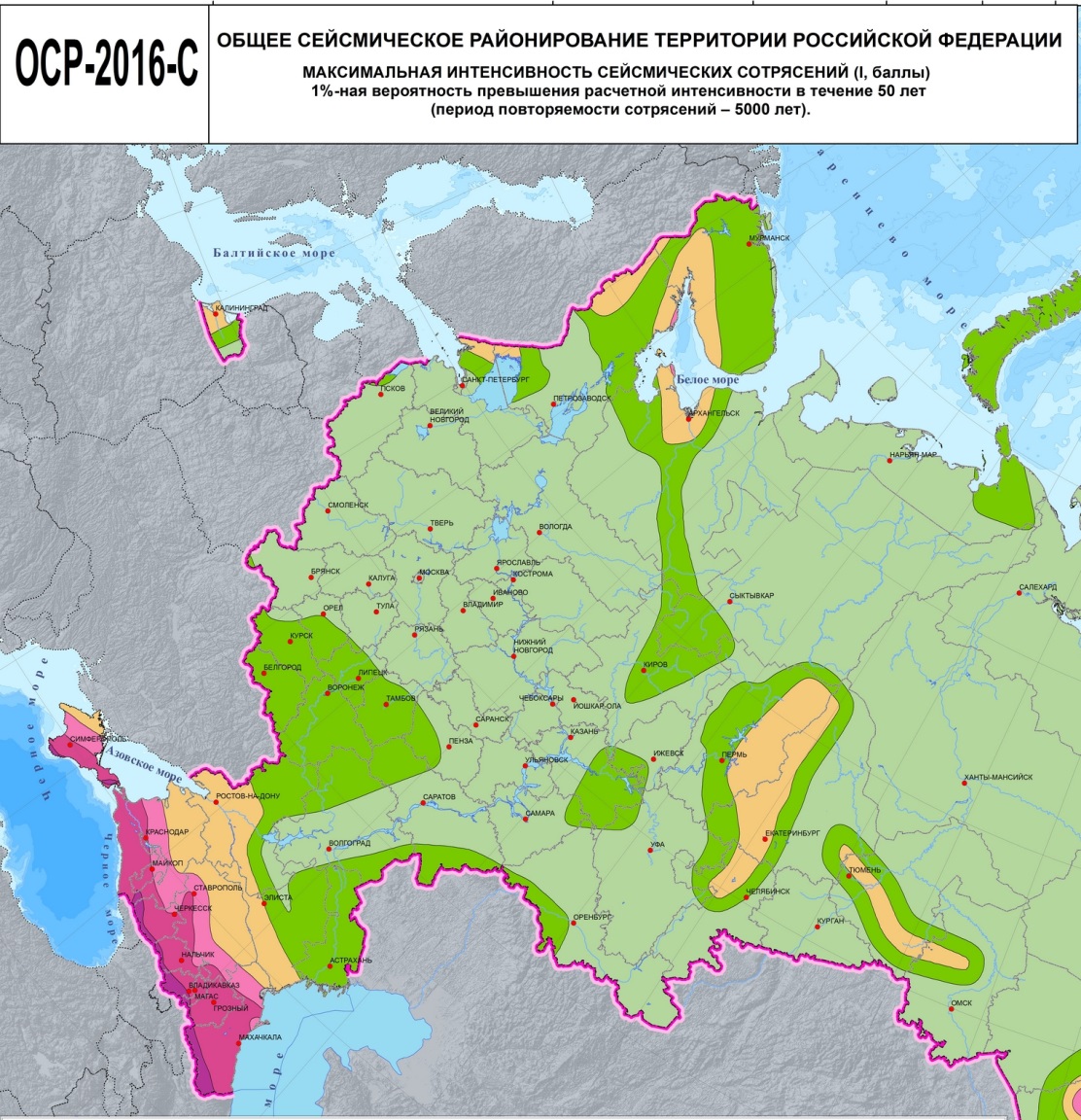 Кто выполняет инженерные изыскания?
Все прекрасно – государство выстроило эффективную систему государственного и негосударственного регулирования, сотни саморегулируемых организаций  (СРО) контролируют, кто может работать на рынке, кто получает допуск, за ними бдительно наблюдают Национальные объединения СРО, за ними пристально надзирают Минстрой РФ и Ростехнадзор. Саморегулирование в строительстве состоялось!
Впрочем…
На самом деле никто понятия не имеет, чего и кому гарантирует формальная бумага, называемая допуск СРО. Саморегулирование с продажей допусков СРО за час превратилось, по словам Заместителя Председателя Правительства РФ Д.Н.Казака, в мазохисткую систему поборов. 
В 2009 году было выдано около 6400 лицензий изыскателям. Фактически было около 2 500 работоспособных компаний (экспертная оценка). Сейчас выдано более 
14 500 допусков СРО изыскателям. Кто они?
Пример Отчет по инженерным изысканиям ЗАО «Научно-производственная фирма «…» на объекте «…», 2014 г.
На основании отчета ЗАО «НПФ «…» при проектировании дороги принимались решения о мощности снимаемого слоя грунта 120-180 см. В отчете сообщалось, что 
«глубина плодородного слоя для всех чернозёмов - 60 см и суммарная глубина плодородного и потенциально плодородного слоёв - от 120 до 180 см». 
При этом  в текстовом приложении Е к отчету  "Протоколы агрохимических и агрофизических исследований проб почв« приводилась информация о содержании гумуса только до глубины 50 - 60 см. В отчёте приведены фотографии и описания чернозёмов (три разреза), имеющих мощность всего почвенного профиля от 150 до 160 см, а горизонт АВ имел максимальную глубину 132 см. В связи с этим вызвало сомнение необходимость снятия плодородного и потенциально плодородного слоёв мощностью 120 - 180 см. В ходе проведения заверочного бурения при комиссионном обследовании было установлено значительное завышение мощности плодородного и потенциально плодородного слоёв. По данным заверочного бурения на дорогах максимальная мощность этих слоев составляет от 50 до 100 см.
Пример
Паспорт объекта
...
Промышленные запасы - ОПИ 630 570 м³
В том числе ПГС - 107 132 м³
Скальные породы - 523 238 м³
…
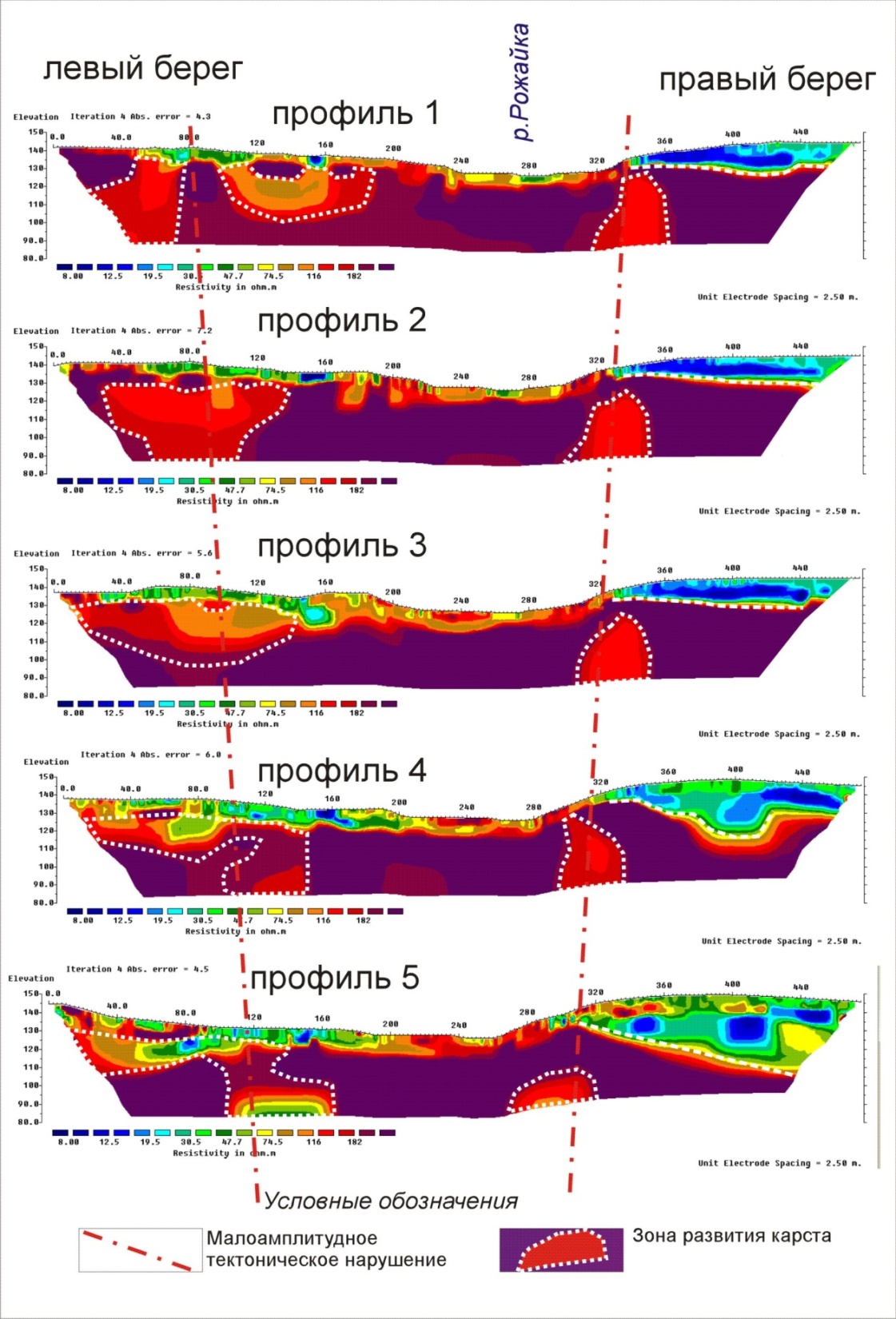 ЦКАД:  переход  через реку Рожайка (Подольск-Домодедово)
Кто и как проверяет качество инженерных изысканий?
Органы государственной и негосударственной экспертизы тщательно проверяют отчеты по инженерным изысканиям на соответствие требованиям нормативных документов. НО…
Как правило, не проверяется фактическое выполнение полевых работ и лабораторных исследований, их методически верное выполнение. Это принципиально неверно!
Кроме того…
Статус эксперта присваивается лицам, отвечающим требованиям по образованию и стажу работу, сдавшим экзамен для оценки знаний претендентов. НО…
Большая часть вопросов на экзаменах неверно поставлена
Большая часть вопросов в качестве правильных предусматривает неверные ответы
Большая часть вопросов на экзамене для экспертов-изыскателей не имеет отношения к инженерным изысканиям
Результаты опросов изыскателей о том, какой процент отчетов по инженерным изысканиям  проходит государственную экспертизу с применением коррупционных  механизмов (по данным журнала «Инженерные изыскания», 2013, №8)
Необходима реформа государственной и негосударственной экспертизы
Пример неэффективности управления качеством инженерных изысканий, приводящей к неэффективности инвестиционного проекта

Линейный объект. Стоимость инженерных изысканий - 1-1,2 миллиона рублей на километр трассы.
Экономия на инженерных изысканиях (уменьшение сметы), в сочетании со сжатыми сроками, в сочетании с неверно выбранными сезонами для выполнения работ, в сочетании со взятками «изыскатель-ГИПу», «изыскатель-руководителю изыскательского подразделения генпроектировщика».
[Speaker Notes: Кто и как проверяет качество инженерных изысканий?]
В некоторых случаях после нескольких посредников до изыскательской организации, готовящей отчет по инженерным изысканиям для проектирования и прохождения экспертизы, доходило только 8-10% от выделенных средств –от 1-1,2 миллиона рублей на километр около 
80 000 рублей на километр
Фальсифицируется до 80% всех инженерных изысканий в стране (экспертная оценка).
Результат – увеличение не только стоимости строительства, но и эксплуатации, значительные затраты на капитальный ремонт.
Ошибки при выполнении инженерных изысканий и проектировании линейного объекта привели к тому, что в ближайшее время недопустимые деформации вследствие оттаивания и осадки многолетнемерзлых грунтов проявятся на 18 участках общей протяженностью 84 км. В течение следующих 15 лет протяженность таких участков может достичь 400 км. Стоимость мероприятий по повышению надежности этого объекта для временного исправления ситуации составит в среднем около 30 млн. рублей/км. Обеспечение постоянной работоспособности потребует расходов составят от 40 до 380 млн.рублей/км.
Отдельное направление работы изыскателей (экспертов-консультантов) – оптимизация проектных решений. В ряде случаев проектировщик предусматривает решения для увеличения стоимости строительства для «дружественных строителей».
«Любимые» направления  работы проектировщиков для «любимых» строителей – увеличение объемов земляных работ, использование дорогого привозного грунта, завышение количества и глубины свай, мощные (слишком мощные) подпорные стены.
Этой «любви» можно помешать!
Спасение утопающих - дело рук самих …
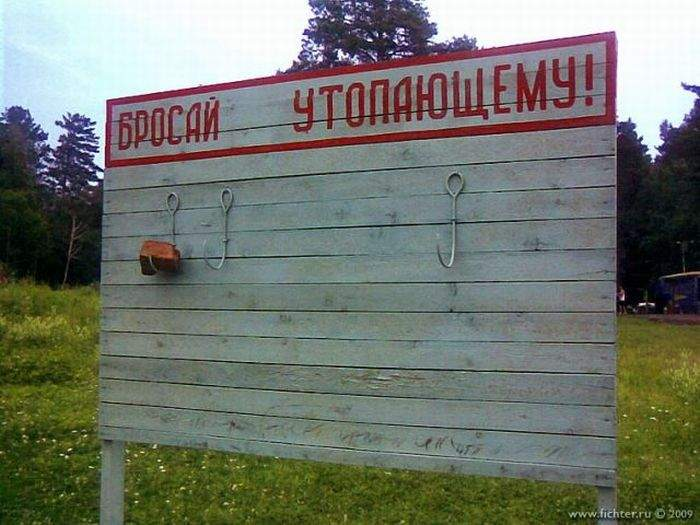 Необходимо обязательное ведение НЕЗАВИСИМОГО надзора за качеством выполнения инженерных изысканий на крупных объектах
Проверка Заданий, экспертиза Программ, контроль полевых работ, контроль лабораторных работ, экспертиза отчетов.
Стоимость этих работ около 10% от стоимости инженерных изысканий. 0,05-0,15% от стоимости объекта…
Для повышения эффективности инвестиций в крупные инфраструктурные и промышленные проекты необходимо изменить порядок представления субъектами РФ лицензий на разработку общераспространенных строительных материалов (ОПИ) – без аукционов на основании писем Минстроя РФ (необходимо внесение поправок в ФЗ «О недрах»). Поиски и разведка ОПИ – тоже задача изыскателей.
Благодарю за внимание!